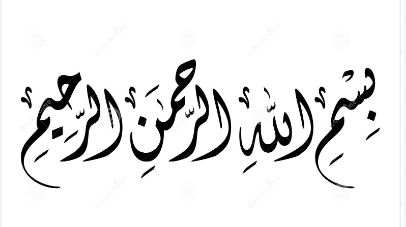 آموزش و انکشاف
مراحل آموزش
مراحل آموزش
مرحله 1: نیازهای آموزشی را شناسایی کنید

تحلیل و تجزیه نیازها: خلاء دانش، مهارت و اجراآت را شناسایی کنید

تحلیل و تجزیه افراد: ارزیابی کنید که چه کسی در چه زمینه ای به آموزش نیاز دارد.

تحلیل و تجزیه سازمان:
درک اهداف و چالش های سازمانی
نیازهای آموزشی را که با اهداف همسو هستند شناسایی کنید و چالش ها را برطرف کنید.

تحلیل و تجزیه وظایف: دانش و مهارت های مورد نیاز برای انجام وظایف خاص را تعیین کنید.
مراحل آموزش
مرحله 2: اهداف آموزشی را تعیین کنید

نتایج مطلوب و اهداف برنامه آموزشی را به وضوح تعریف کنید

مرحله 3: برنامه آموزشی را توسعه دهید
محتوای آموزشی را ایجاد کنید که با اهداف تعیین شده هماهنگ باشد
کتابچه راهنمای آموزشی را طراحی کنید
تمام منابع مورد نیاز برای آموزش را آماده کنید
در مورد مکان، زمان و مدت تمرین تصمیم بگیرید
مراحل آموزش
مرحله 4: روش آموزشی مناسب را انتخاب کنید: یکی از روش های ذیل را انتخاب کنید

  آموزش حین کار
مطالعات موردی
سخنرانی ها
نقش آفرینی
آموزش دستورالعمل کار
آموزش شبیه سازی شده
آموزش از راه دور و آنلاین

مرحله 5: آموزش را ارائه دهید
روند یادگیری را تسهیل کنید، شرکت کنندگان را مشغول کنید و یک محیط یادگیری مساعد را حفظ کنید.
مراحل آموزش
مرحله 6: ارزیابی تلاش آموزشی:

تأثیر و اثربخشی برنامه آموزشی بر شرکت کنندگان و سازمان را ارزیابی کنید

برای ارزیابی اثربخشی آموزش از روش های مختلفی مانند ارزیابی، آزمون، نظرسنجی، مشاهده، بازخورد استفاده کنید

اطمینان حاصل کنید که اهداف آموزشی تعیین شده محقق شده است.

اطمینان حاصل کنید که شرکت کنندگان دانش، مهارت ها و شایستگی های مورد نظر را به دست آورده اند

نقاط قوت و زمینه های بهبود را برای ابتکارات آموزشی متقابل شناسایی کنید
اثرات آموزش برای اندازه گیری
شما می توانید چهار دسته اساسی از نتایج آموزشی را اندازه گیری کنید:
واکنش: واکنش کارآموزان به برنامه را ارزیابی کنید. آیا آنها برنامه را دوست داشتند؟ آیا آنها آن را ارزشمند می دانستند؟
یادگیری: از کارآموزان تست کنید که آیا اصول، مهارت ها، دانشی را که قرار بود یاد بگیرند، آموخته اند یا خیر.
رفتار: ببینید آیا رفتار کارآموزان در حین کار تغییر کرده است یا خیر. به عنوان مثال، ببینید آیا آنها نسبت به مشتریان مودب تر هستند یا نه.
نتایج: نتایج کلی آموزش را مشاهده کنید. مثلاً آیا عملکرد کارآموزان در شش ماه یا یک سال گذشته افزایش یافته است؟ آیا اکنون نسبت به سال گذشته بازدهی بیشتری دارند؟ آیا اکنون کارآموزان قادر به حل تعارضات هستند؟
چاچوب برنامه های آموزشی
کارمندان جدید
کارمندان با انگیزه و متعهد
برنامه های آموزشی و توسعه ای
کارمندان ماهر
کارمندان غیر ماهر
مدیران بالقوه
مدیران شایسته
ورودی
خروجی
روند
تشکر از توجه شما